Система взаимодействия педагогов и родителей в информационном пространстве
Одна из актуальных проблем, относящихся к вечным проблемам человечества, – воспитание детей.

Сегодня эта проблема обсуждается педагогами, психологами, родителями, социологами. Назрела необходимость обновления такого важного направления деятельности общеобразовательного учреждения – как взаимодействие педагога с родителями воспитанников.
Большинство родителей заняты добыванием средств к существованию, что приводит к сокращению времени, которое мамы и папы должны уделять воспитанию и образованию своих детей. Поэтому педагоги вынуждены искать новые пути взаимодействия с семьями воспитанников. И тогда на помощь приходят новые технические, информационные, аудиовизуальные средства и специфические педагогические технологии, основанные на применении современных информационно-компьютерных средств.
Взаимодействие с семьёй – важная и сложная сторона деятельности учителя. Она направлена на решение следующих задач:
- ознакомление родителей с жизнью и работой учреждения;
- педагогическое просвещение родителей;
- установление единства в воспитании детей;
- изучение и распространение передового опыта семейного воспитания.
Пути взаимодействия
Традиционные
коллективные
индивидуальные
наглядно-информационные
Нетрадиционные    (новые формы)
Применение ИКТ
Использование различных программ 
(Power Point, MoveMaker)
On-line взаимодействие:
телемост;
телекоммуникационный проект;
дистанционные конференции;
создание on-line информационно-методического журнала;
создание сайта школы
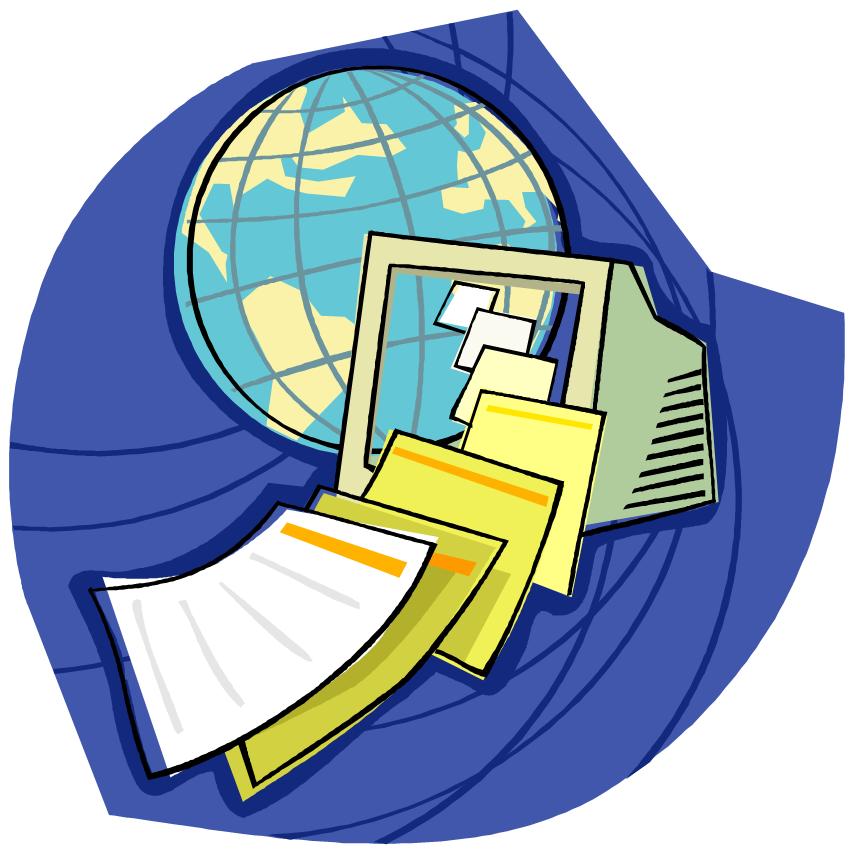 -   Также эффективной формой взаимодействия с семьей является выпуск в образовательном учреждении информационно-методического журнала on-line для родителей.  Статьи могут писать не только педагоги, но и специалисты различных служб. Тема номера определяется проблемами, которые волнуют родителей больше всего. Открытие подписки на электронный вариант журнала позволит родителям знакомиться с новыми материалами издания, получая свежий номер по электронной почте.

    -  Совершенно новый потенциал для взаимодействия родителей и педагога-воспитателя несет в себе создание сайта школы. На сайте любой родитель получает возможность познакомиться с особенностями образовательно-воспитательного процесса в МБОУ, общешкольными традициями, узнать последние новости, и таким образом быть всегда в курсе всех происходящих в школе событий.

    -   Ноу-хау МБОУ может стать создание сайта класса, на котором каждый родитель может узнать расписание занятий, мероприятия, время встречи учителя с родителями и многое другое. На форуме сайта родитель может задать педагогу любой вопрос, касающийся своего ребенка, а также внести  свои предложения.

    -  На сайтах МБОУ размещают не только текстовый материал, но и фото, и видео подборки по итогам проведения воспитательных мероприятий. Родители, интересующиеся современными информационными технологиями, могут  сами предложить свою помощь в создании сайта класса, тем самым активно участвуя в жизни школы.
Формы взаимодействия с родителями:
Информирование родителей через интернет;
Проведение семинаров для родителей;
Просвещение родителей через интернет;
Проведение дистанционных родительских собраний;
Это позволяет:
оперативно взаимодействовать;
экономить временные ресурсы;
включать родителей в диалог;
работать с родителями в удобное для них время и удобном месте;
Проводить собрания в период эпидемий.
Среди неоспоримых преимуществ можно говорить о возможности участия каждого родителя. При дистанционном варианте общения каждый может высказать свою точку зрения и будет услышан и прокомментирован аудиторией. При проведении традиционного собрания этот процесс затягивается во времени, нарушает организацию.

 Важно отметить, что проведение дистанционных родительских собраний (как одной из форм дистанционного взаимодействия семьи и ОУ) способно повысить мотивацию родителей к общению между собой и с учителем. Педагогу важно подобрать вопросы, темы, которые будут интересны родителям.
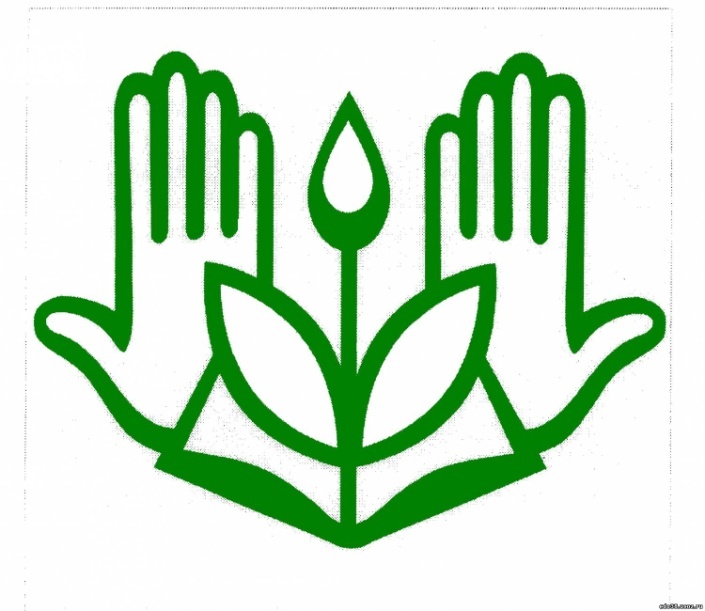 Подборка сайтов для родителей:
«Солнышко» - развлекательный и помогающий развитию ребенка сайт;
7я.ру - о воспитании и психологии ребенка, об образовании детей, о семейных отношениях;
Ребенок.ру - религиозные вопросы, взаимоотношения с родными;
«Академия родителей» – сайт для любящих мам и пап, где собрана различная информация, о воспитании и развитии детей;
«Семейка» – ежедневный интернет-журнал для всей семьи.